Talking about activities and events
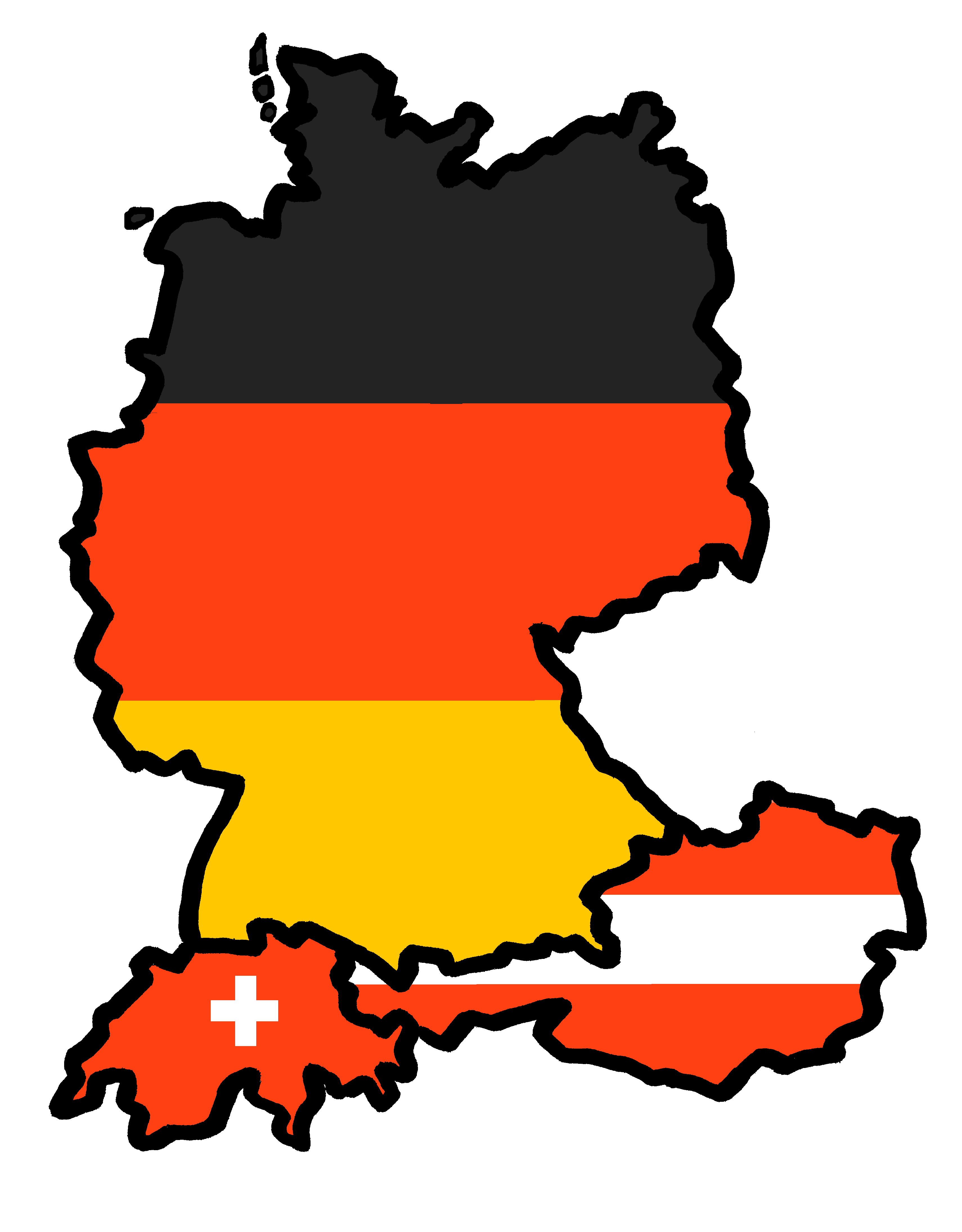 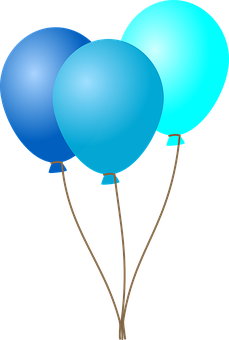 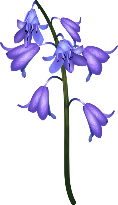 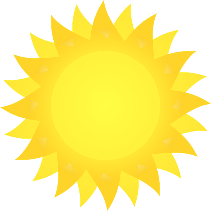 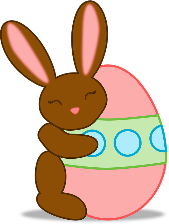 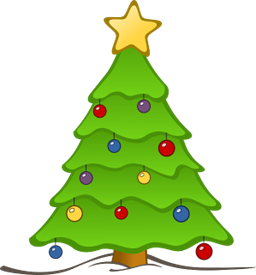 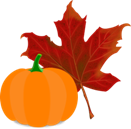 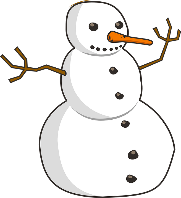 gelb
Follow ups 1-5
Term 3 Week 4
[Speaker Notes: Artwork by Steve Clarke. Pronoun pictures from NCELP (www.ncelp.org). All additional pictures selected from Pixabay and are available under a Creative Commons license, no attribution required.

Phonics:  
[-ig] richtig [177] dreißig [2046] fertig [n/a] ruhig [911] wichtig [144]

Vocabulary: Januar [1052] Februar [1093] März [987] April [1004] Mai [1048] Juni [1148] Juli [1544] August [1929] September [1035] Oktober [1223] November [1273] Dezember [1527] Monat [316] Plan [954] wann [657]
Revisit 1: Montag [1044] Dienstag [1356] Mittwoch [1187] Donnerstag [1244] Freitag [981] Samstag [1112] Sonntag [804] Tag [111] Woche [219] heute [116] morgen [752] 
Revisit 2:  Gruppe [369] Lieblings - [n/a] Song [3373] 

Jones, R.L & Tschirner, E. (2019). A frequency dictionary of German: Core vocabulary for learners. London: Routledge.

The frequency rankings for words that occur in this PowerPoint which have been previously introduced in these resources are given in the SOW and in the resources that first introduced and formally re-visited those words. 
For any other words that occur incidentally in this PowerPoint, frequency rankings will be provided in the notes field wherever possible.

Note that the first three lessons of the year teach language that can be continuously recycled as lesson routine every lesson in Y3/4.
The idea would be that the class teacher (whether or not s/he teaches the class German can re-use the language as part of the daily routine with the class.]
[-ig]
…
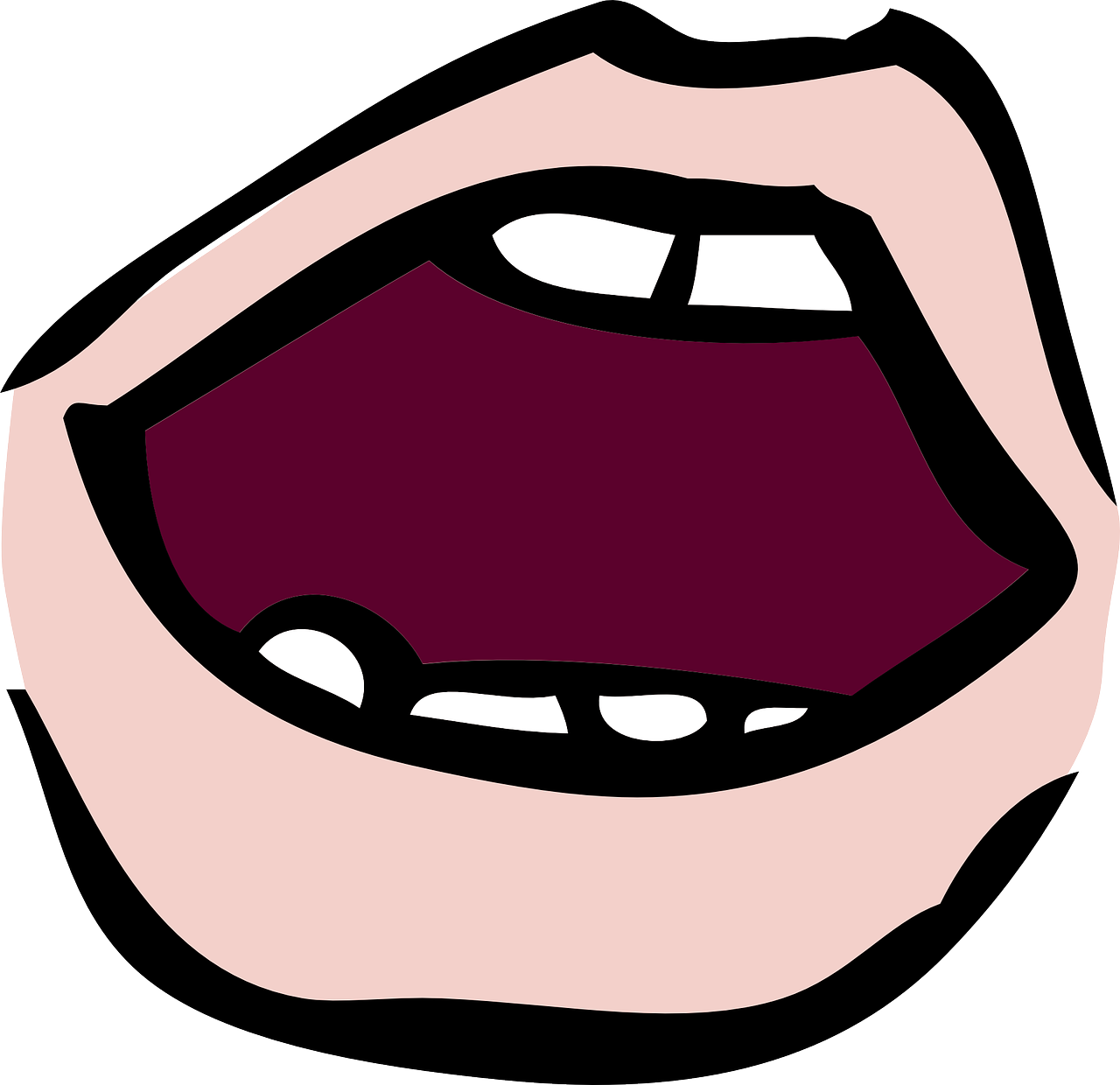 aussprechen
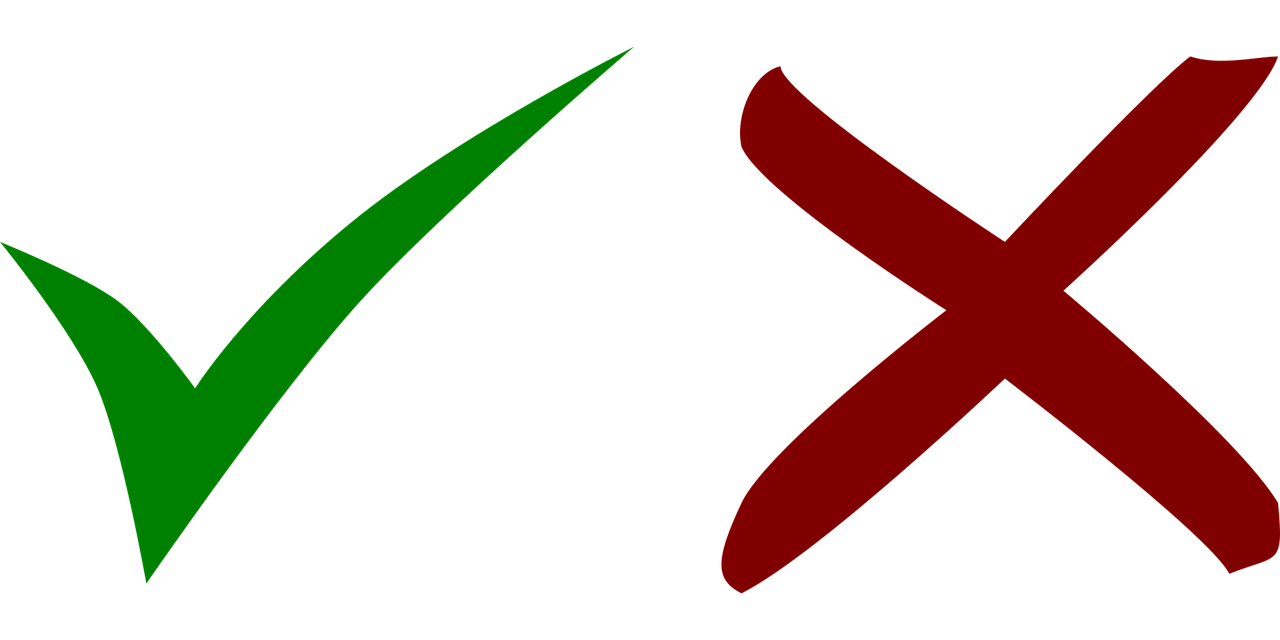 The [-ig] sound is mostly found at the end of words.
richtig
[Speaker Notes: Timing: 1 minute

Aim: To introduce/consolidate SSC [-ig]

Procedure:1. Present the letter(s) and say the [-ig] sound first, on its own. Pupils repeat it with you.2. Bring up the word ”richtig” on its own, say it, pupils repeat it, so that they have the opportunity to focus all of their attention on the connection between the written word and its sound.
3. A possible gesture for this would be to mime ‘correct’ by tracing a tick in the air with the index finger on your right hand.
4. Roll back the animations and work through 1-3 again, but this time, dropping your voice completely to listen carefully to the pupils saying the [-ig] sound, pronouncing ”richtig” and, if using, doing the gesture.Word frequency (1 is the most frequent word in German): richtig [177]
Source:  Jones, R.L. & Tschirner, E. (2019). A frequency dictionary of German: core vocabulary for learners. Routledge]
[-ig]
…
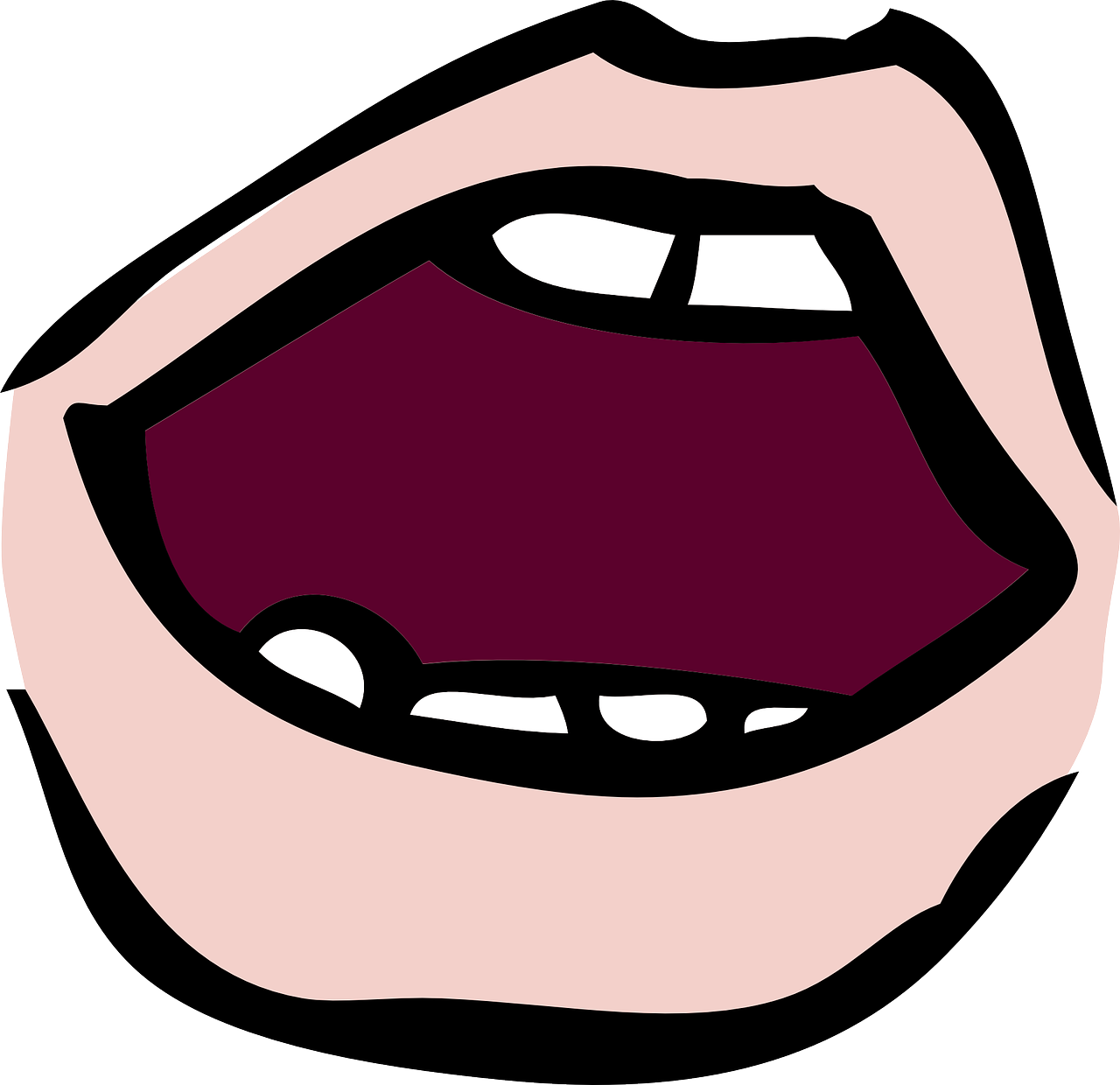 aussprechen
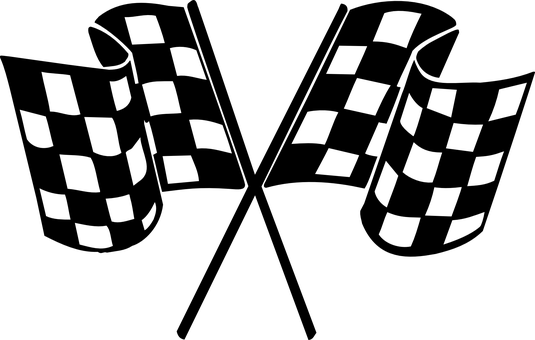 30
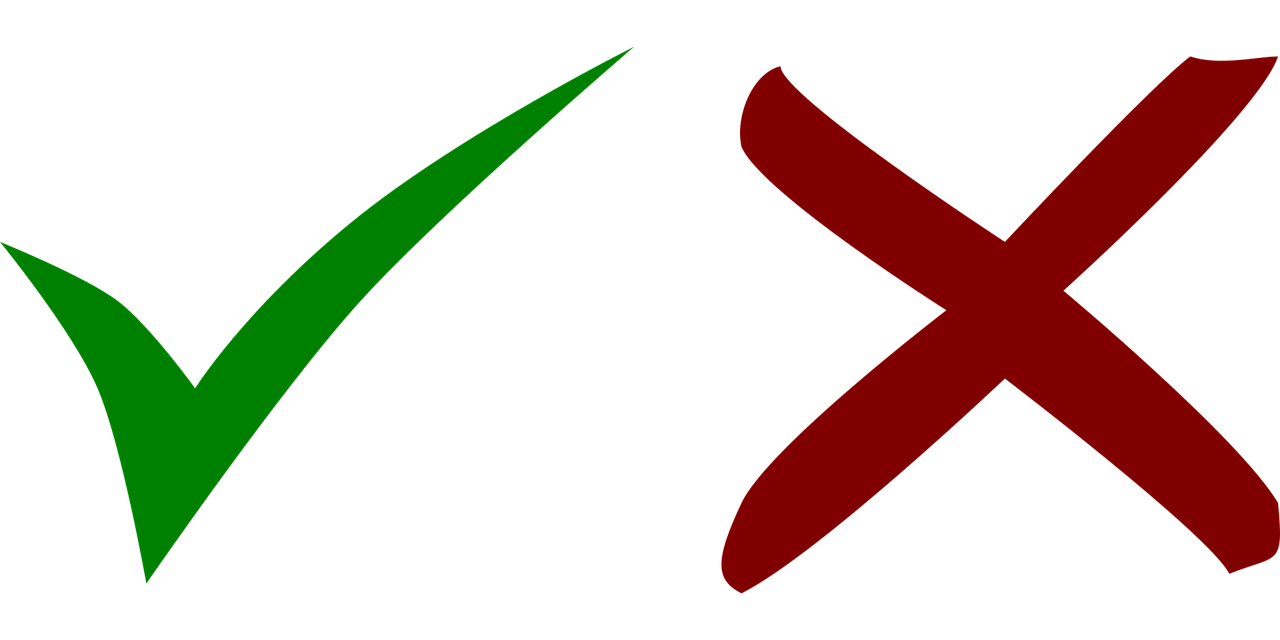 fertig
dreißig
richtig
[ready, finished]
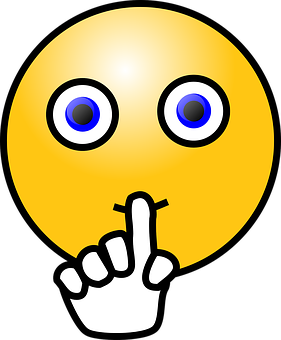 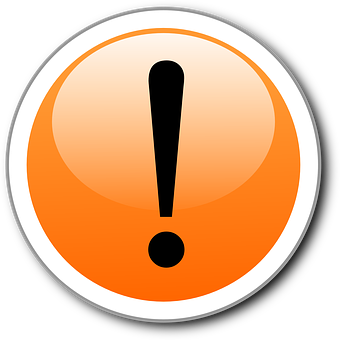 wichtig
ruhig
[important]
[quiet, calm]
[Speaker Notes: Timing: 2 minutes

Aim: To introduce/consolidate SSC [-ig]

Procedure:
Introduce and elicit the pronunciation of the individual SSC [-ig] and then the source word again ‘richtig’ (with gesture, if using).
Then present and elicit the pronunciation of the four cluster words. 

The cluster words have been chosen for their high-frequency, from a range of word classes, with the SSC (where possible) positioned within a variety of syllables within the words (e.g. initial, 2nd, final etc.). Additionally, we have tried to use words that build cumulatively on previously taught SSCs (see the Phonics Teaching Sequence document) and do not include new SSCs. Where new SSCs are used, they are often consonants which have a similar symbol-sound correspondence in English.
Word frequency (1 is the most frequent word in German): richtig [177] dreißig [2046] fertig [n/a] ruhig [911] wichtig [144]Source:  Jones, R.L. & Tschirner, E. (2019). A frequency dictionary of German: core vocabulary for learners. Routledge]
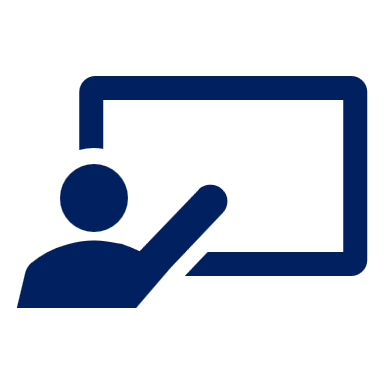 Sag die Wörter. Was ist das auf Englisch?
Follow up 1
…
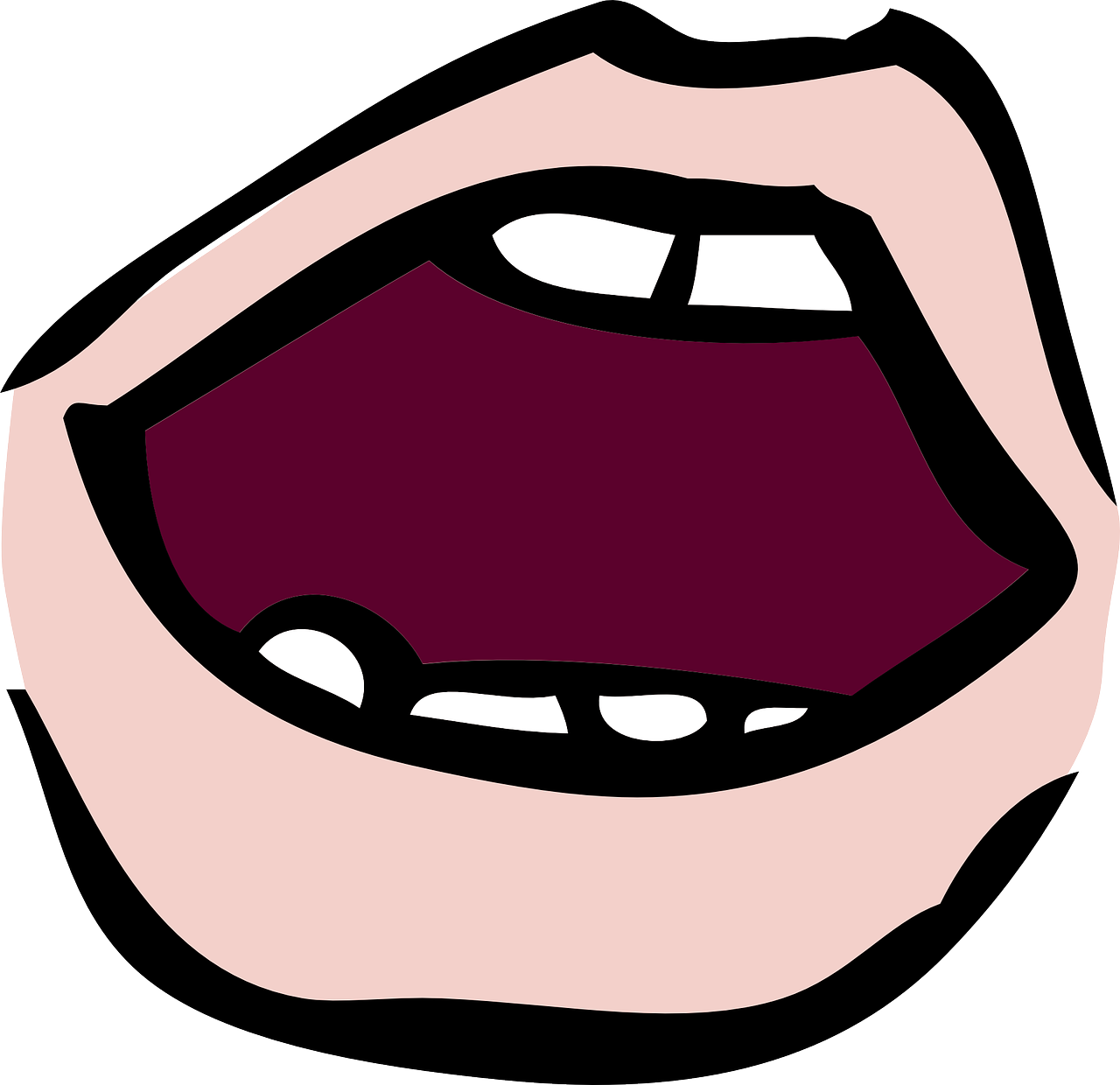 The German [-ig] is the equivalent of the English [-y] at the end of adjectives. 
Can you pronounce these [-ig] words like Oma, and then like Lias?
What do you think these words could mean? Remember they are all adjectives ending in –y in English!
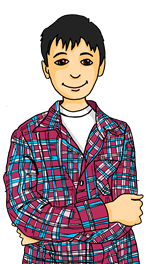 aussprechen
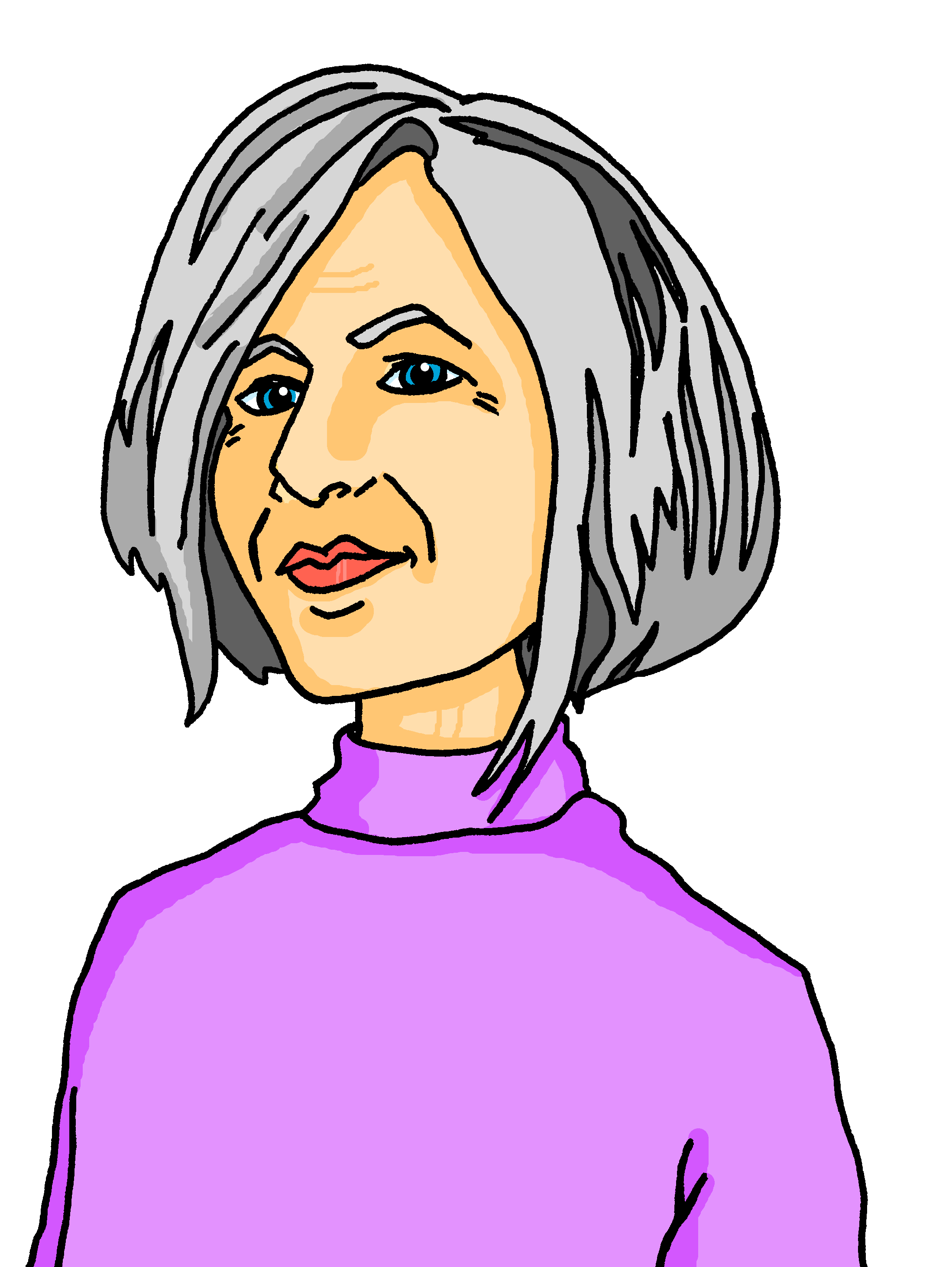 [ik]
60
[ich]
butterig
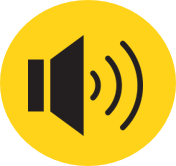 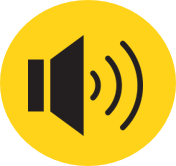 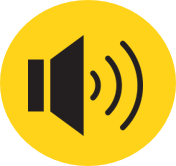 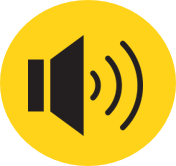 cremig
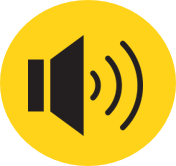 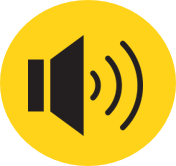 [buttery]
eisig
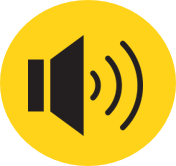 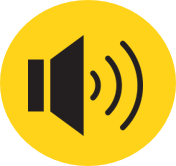 [creamy]
fischig
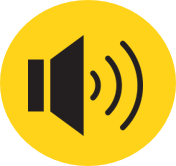 fettig
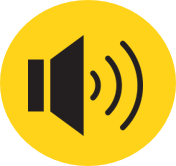 [icy]
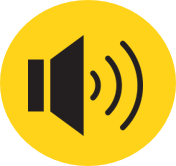 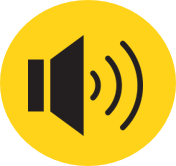 jazzig
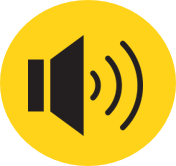 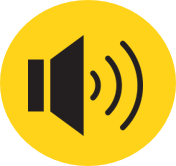 feurig
[fishy]
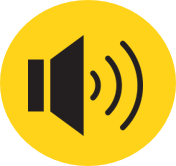 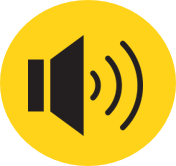 [fatty]
[jazzy]
[fiery]
krustig
orangig
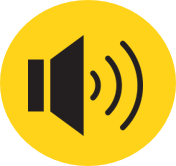 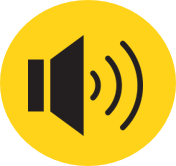 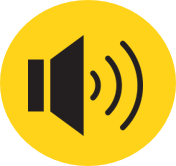 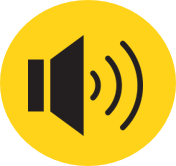 kurvig
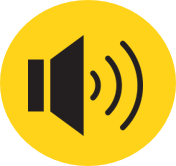 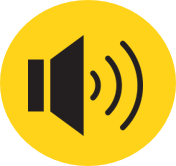 [crusty]
[orangey]
[curvy]
hungrig
0
fruchtig
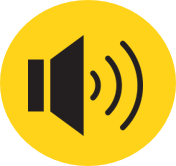 glasig
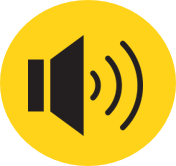 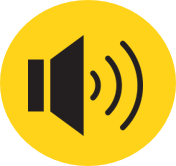 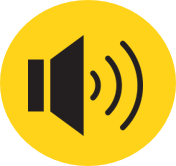 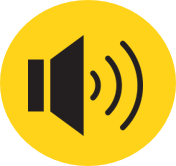 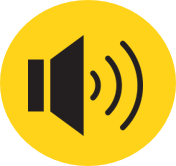 START
[hungry]
[fruity]
[glassy]
[Speaker Notes: Timing: 5 minutes

Aim: to practise pronouncing unknown words with the SSC [-ig] and to make the link between German [-ig] and English [-y] in adjectives. 

Procedure:
Explain that all of these words end in –ig, and can be translated by English adjectives endings in –y. 
Pupils work in pairs and each try to pronounce all of the words within the 60 second time limit. They should have one go pronouncing the –ig the Northern German way [-ich], like Oma from Germany, and then another go pronouncing it [-ik], like Lias from Switzerland. Click Start to start the timer. 
If needed, click on the yellow audio buttons to check the [-ich] pronunciation and the white audio buttons to check the [-ik] pronunciation. 
Click to bring up the text box asking pupils to think about meanings and give them 1 minute to discuss. 
Click for English translations to appear. Give pupils time to notice the many cognates and the –y replacing the –ig. 

Word frequency:
butterig [N/A] cremig [N/A] eisig [N/A] fettig [N/A] feurig [N/A] fischig [N/A] fruchtig [N/A] glasig [N/A] hungrig [2124] jazzig [N/A] krustig [N/A] kurvig [N/A] orangig [N/A]Source:  Jones, R.L. & Tschirner, E. (2019). A frequency dictionary of German: core vocabulary for learners. Routledge]
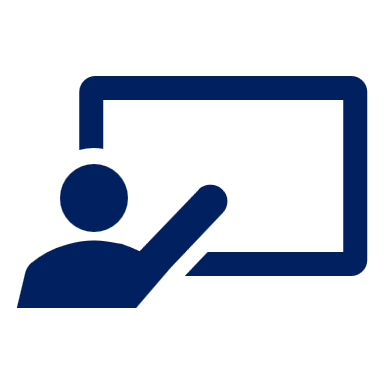 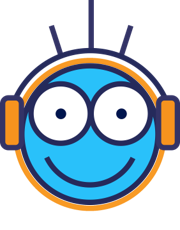 Follow up 2
Hör zu. Ist A, B oder C richtig?
hören
C
A
B
1
2
3
4
5
6
[Speaker Notes: Timing: 5 minutes 

Aim: to practise aural comprehension of this week’s new vocabulary combined with activities using indefinite articles in the accusative in preparation for a speaking exercise. 

Procedure:
Click on the first audio button to hear a question. Pupils listen carefully and decide whether option A, B or C contains the correct answer.
Repeat for questions 2-6.
Click to reveal the answers.

Transcript:1. Ich mache im Februar Sport.
2. Er besucht im April England.
3. Sie arbeitet im Juni zu Hause.
4. Du schreibst im Mai einen Song.
5. Sie bekommt im November eine Katze.
6. Ich spiele im Juli ein Spiel.]
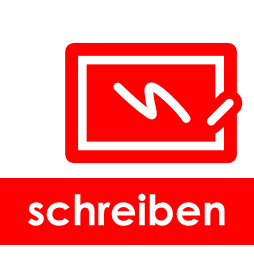 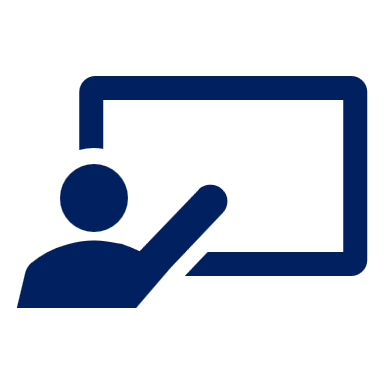 Follow up 3
Schreib auf Deutsch.
A
Februar
Januar
März
1
B
Er hat
Du hast
Juni
Mai
Juli
2
Ich habe
Sie hat
Dezember
Oktober
November
3
im Februar
im April
im Juni
im Dezember
Mai
April
Juni
4
Pläne.
September
Juli
August
5
Beispiel: 
Sie hat im April Pläne.
= She has plans in April.
März
April
Februar
6
[Speaker Notes: Timing: 5 minutes 

Aim: to practise written production of the months of the year and full sentences with haben. 

Procedure:
For activity A, pupils write down the missing month(s) in each sequence. 
Click to display answers. 
Click to bring up activity B. Here pupils must write their own sentences using one of each colour components in the circle, and translate into English. Click again to bring up the example (Beispiel). 

Additional tasks:
1. Pupils could continue to write their own sentences e.g. Ich habe im Oktober Pläne. Susie hat im April Pläne.]
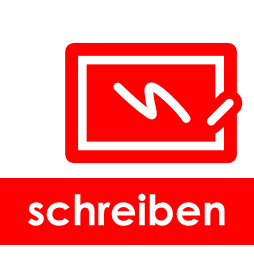 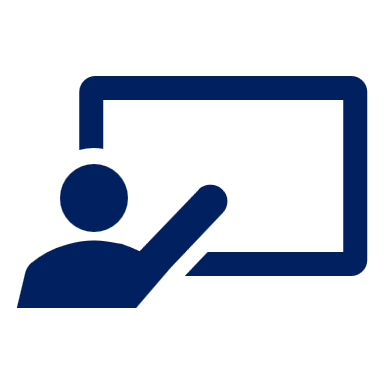 Follow up 4a
Wann hast du Pläne?
Remember, masculine ein becomes einen after haben and most other verbs. Feminine eine and neuter ein stay the same.
[Speaker Notes: Timing: 2 minutes

Aim: to provide written practice of the months of the year and of indefinite articles in the accusative.

Procedure:
Read the callout reminding pupils about indefinite articles in the accusative.
Pupils use one item from each column to write a sentence about their plans. Each pupil only needs to write one sentence which will be used in the following speaking activity.]
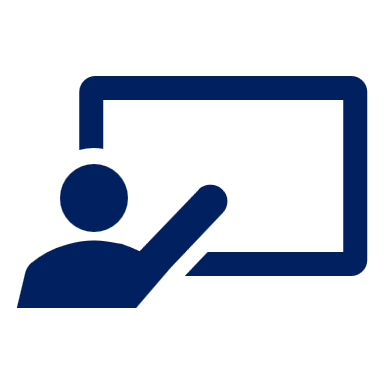 Follow up 4b
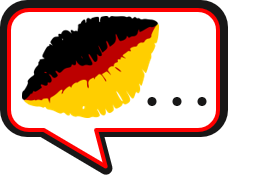 Wann hast du Pläne?
Wann hast du Pläne?
sprechen
Ronja (plays  guitar)
Ich habe im April Pläne.
Was machst du?
Ich spiele im April Gitarre.
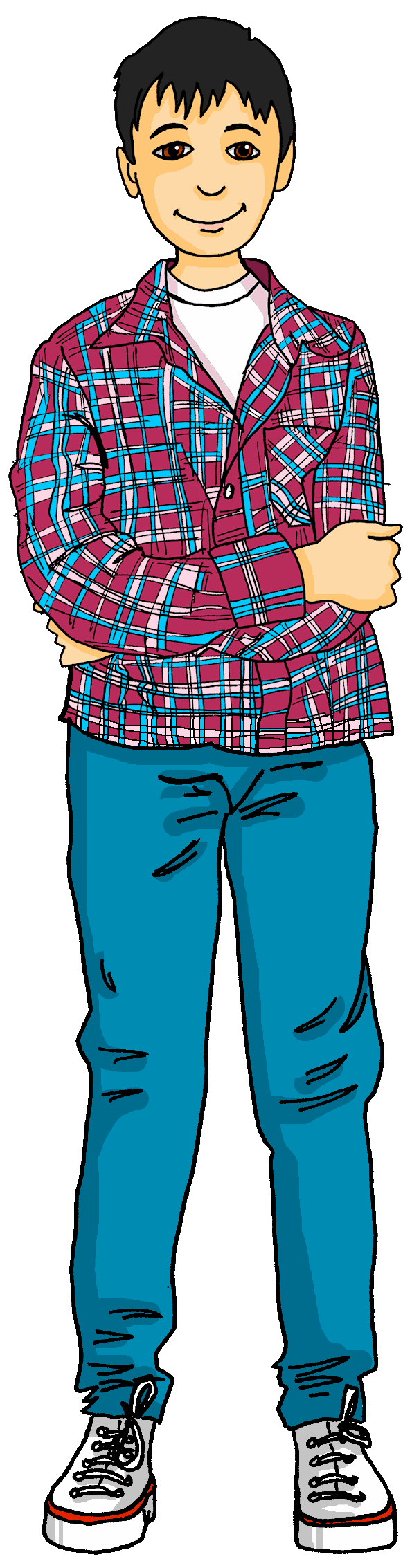 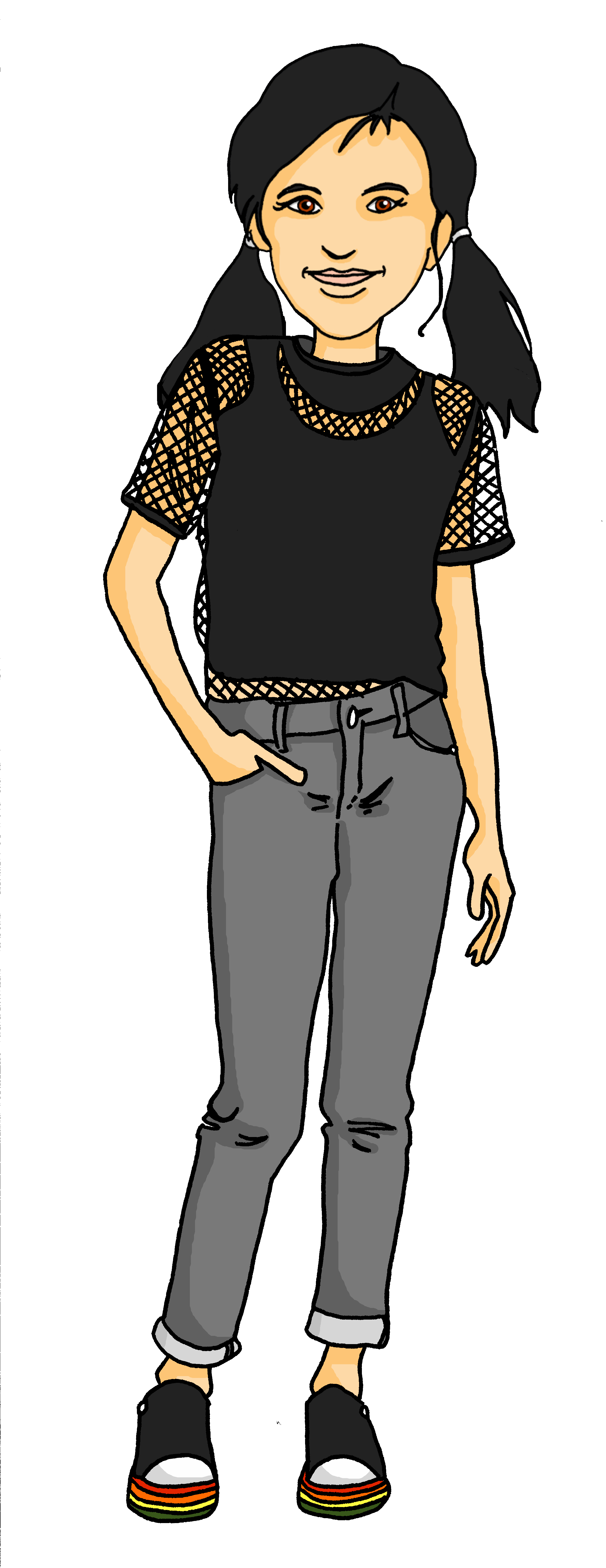 [Speaker Notes: Timing: 5 minutes

Aim: to provide oral practice of the months of the year and of indefinite articles in the accusative.

Procedure:
Model the conversations that pupils will have with Lias and Ronja. 
Pupils will use the sentence they wrote down in follow up 4a to provide their answer. 
Using the handout at the end of the presentation, pupils will circulate, asking each other when they have plans. They will note the pupil’s name in the appropriate month, and for an extra challenge, they could write the pupil’s plans in English.
The goal is for pupils to find somebody with a plan for each month of the year. The first pupil with a full calendar wins!]
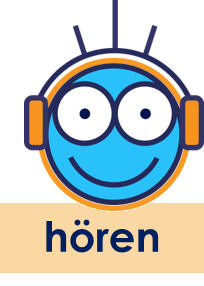 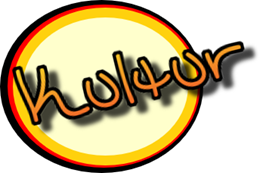 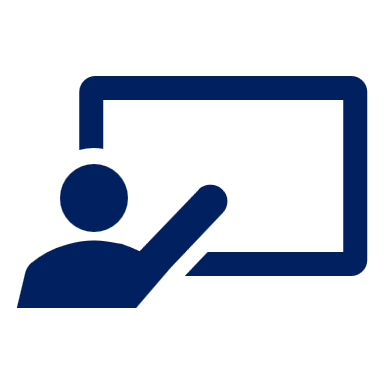 Hör zu und sing mit!
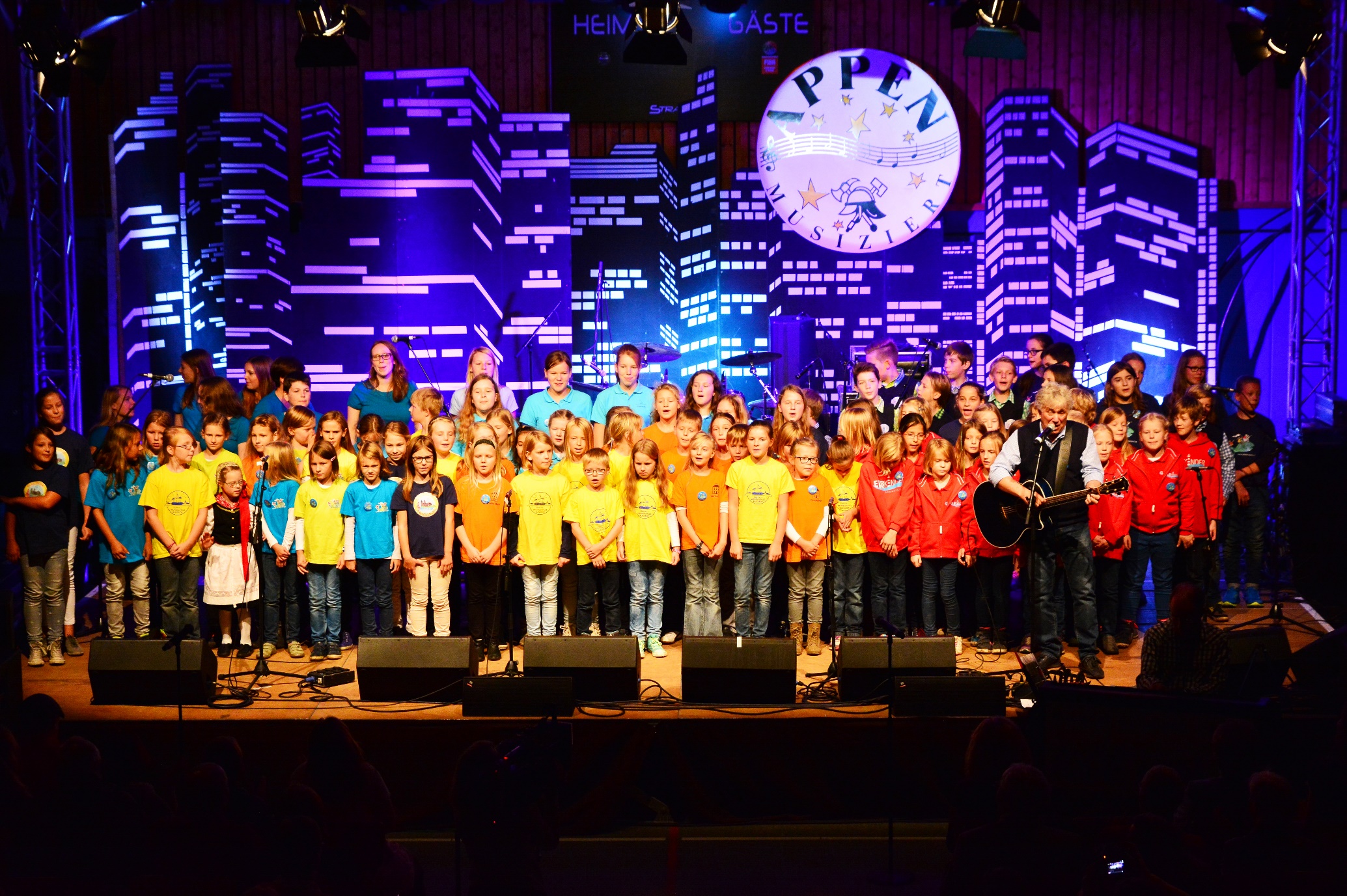 Rolf Zuckowski is a German musician. German children grow up knowing his catchy songs.
See if you can join in with the months of the year in this song!
Jahr- year
Uhr- clock, watch
[Speaker Notes: Timing: Optional 5 mins 

Aim: to practise oral production of the months of the year in a memorable way. 

Procedure:1. Discuss the title of the song and read the sentences on the right about Rolf Zuckowski. 
2. Play the video and invite pupils to sing along with the months. It is very repetitive and catchy.
Note:
The ideas in the compound noun ‘Jahresuhr’ may be understood from the two separate words, but finding an English equivalent can be tricky (yearly clock, calendar year; year’s clock?)


Word frequency of unknown words (1 is the most frequent word in German): Jahr [53] stehen 85] niemals [1402] still [1301] wecken [2578] uns [75] Lebenslust [N/A] anfangen [497] ganz [69] von [9] vorne [N/A]Source:  Jones, R.L. & Tschirner, E. (2019). A frequency dictionary of German: core vocabulary for learners. Routledge

Photo attribution:  Frank Schwichtenberg, CC BY-SA 3.0 <https://creativecommons.org/licenses/by-sa/3.0>, via Wikimedia Commons
Video link: https://www.youtube.com/watch?v=WJ0uJo5kJ04]

Schreib auf Englisch.
Follow up 5:
Can you get at least 15 points?
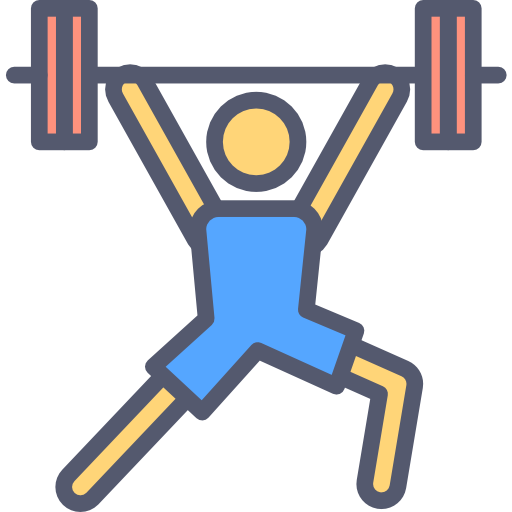 (the) group
(the) song
today
Vokabeln
x3
favourite
Friday
(the) week
Wörter
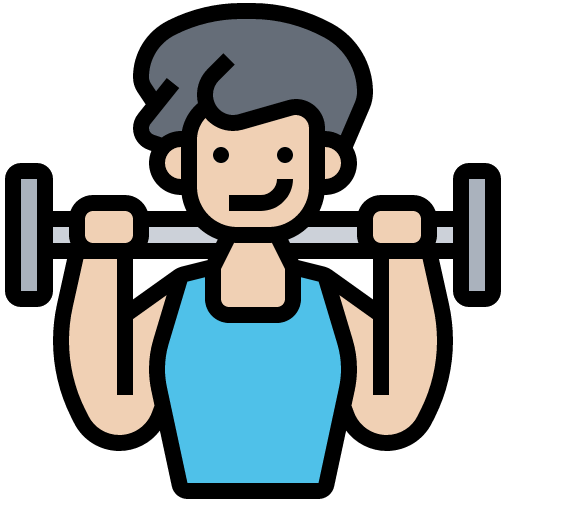 Saturday
(the) day
tomorrow
x2
Thursday
Tuesday
Wednesday
(the) plan
(the) month
When?
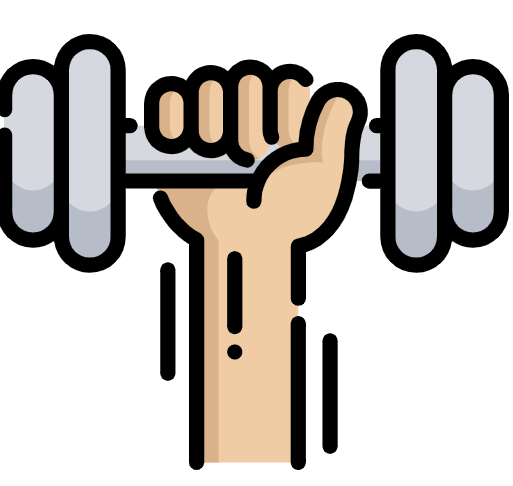 August
December
October
x1
April
June
February
[Speaker Notes: Timing: 5 minutes

Aim: to practise written comprehension of vocabulary from this and revisited weeks.

Procedure:1. Give pupils a blank grid.  They fill in the English meanings of any of the words they know, trying to reach 15 points in total.
Note:The most recently learnt and practised words are pink, words from the previous week are green and those from week 1 are blue, thus more points are awarded for them, to recognise that memories fade and more effort (heavy lifting!) is needed to retrieve them.]

Schreib auf Deutsch.
Follow up 5:
Can you get at least 15 points?
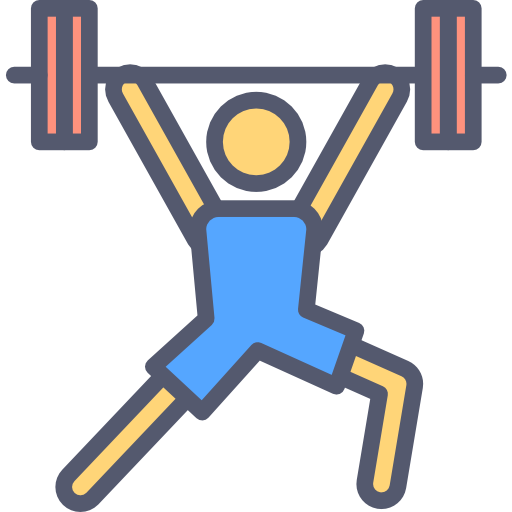 der Tag
morgen
Dienstag
Vokabeln
x3
die Gruppe
der Song
Lieblings
Wörter
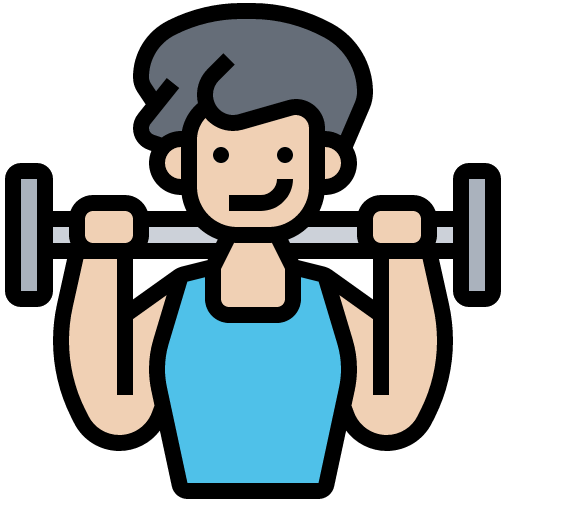 heute
die Woche
Sonntag
x2
Montag
Mittwoch
Freitag
Wann?
der Monat
der Plan
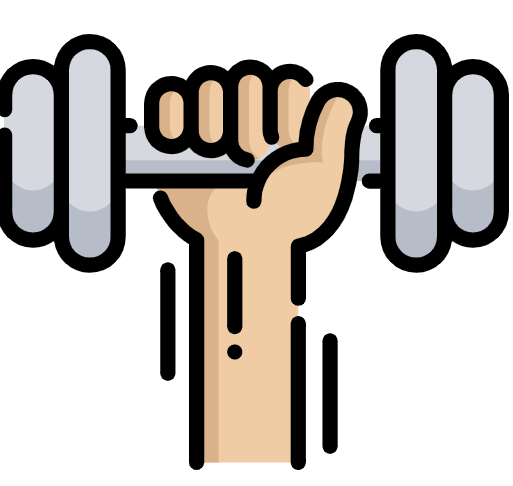 x1
Juli
September
November
Januar
März
Mai
[Speaker Notes: Timing: 5 minutes

Aim: to practise written production of vocabulary from this and revisited weeks.

Procedure:1. Give pupils a blank grid.  They fill in the German meanings of any of the words they know, trying to reach 15 points in total.
Note:The most recently learnt and practised words are pink, words from the previous week are green and those from week 1 are blue, thus more points are awarded for them, to recognise that memories fade and more effort (heavy lifting!) is needed to retrieve them.]
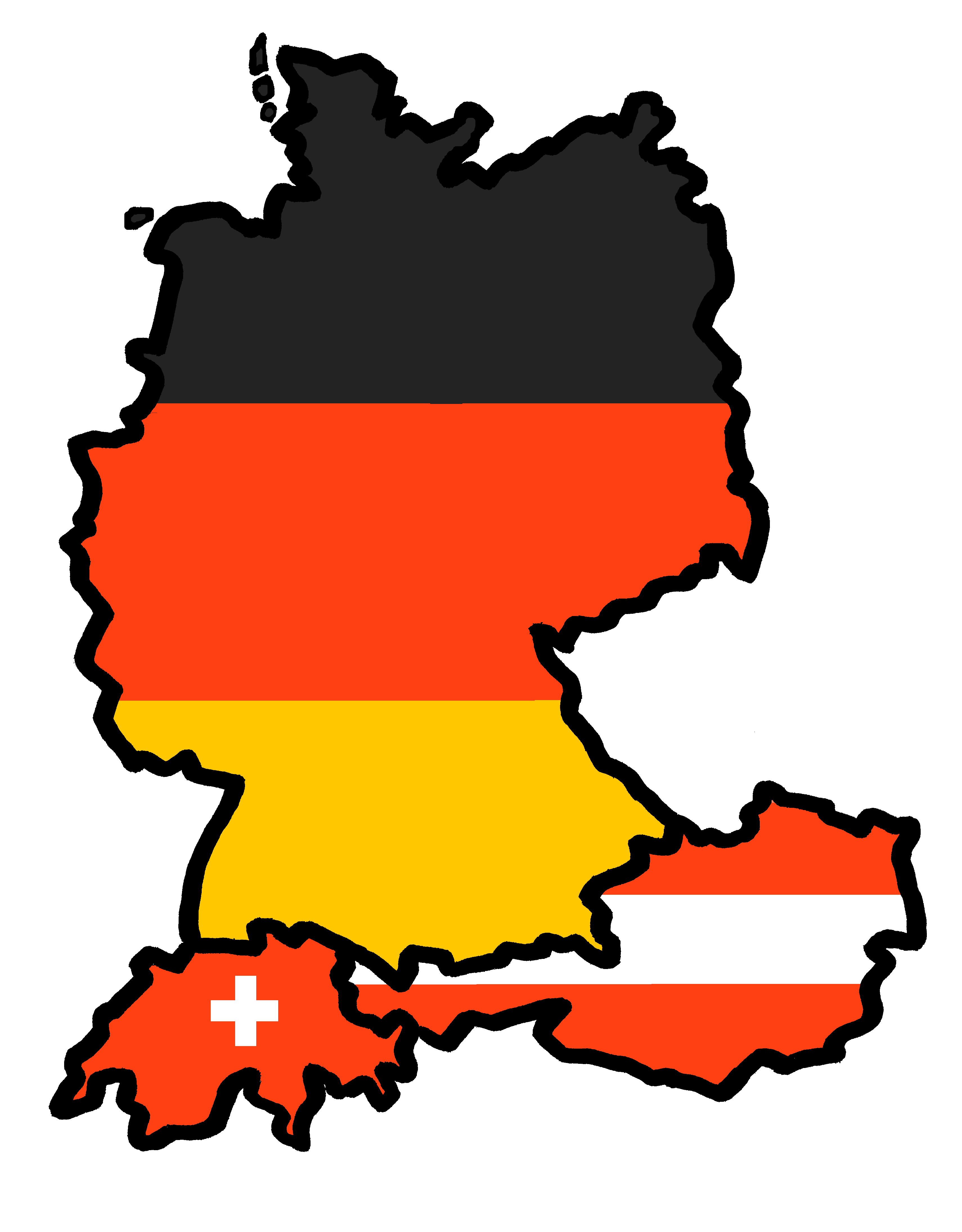 Tschüss!
gelb
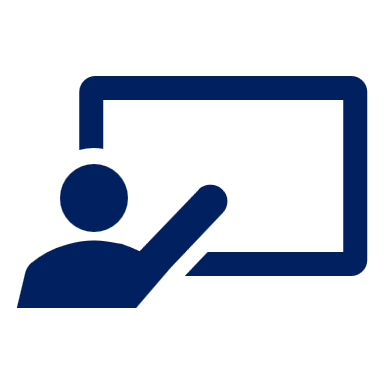 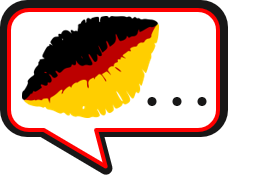 Follow up 4
Wann hast du Pläne?
sprechen
[Speaker Notes: HANDOUT]

Schreib auf Englisch.
Follow up 5:
Can you get at least 15 points?
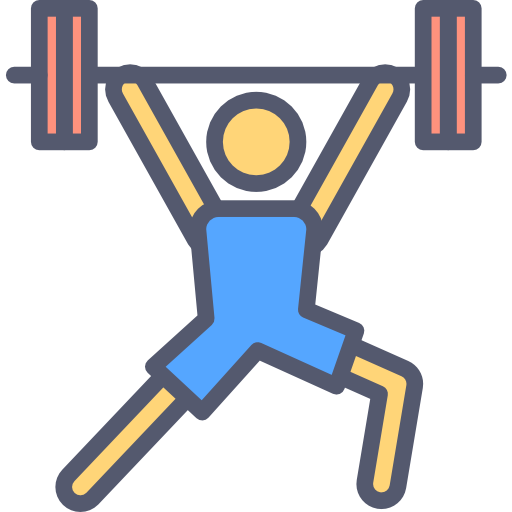 Vokabeln
x3
Wörter
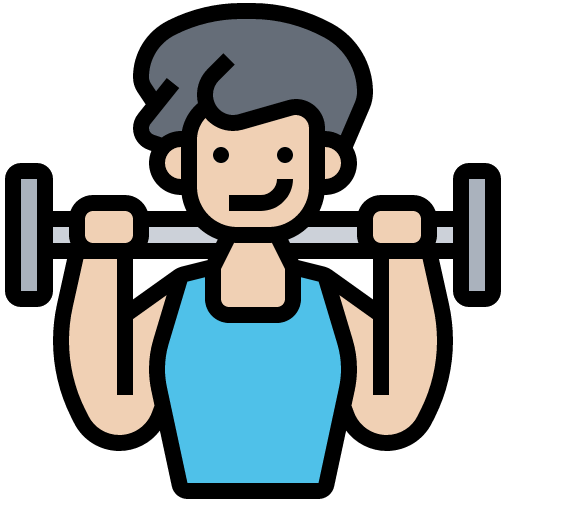 x2
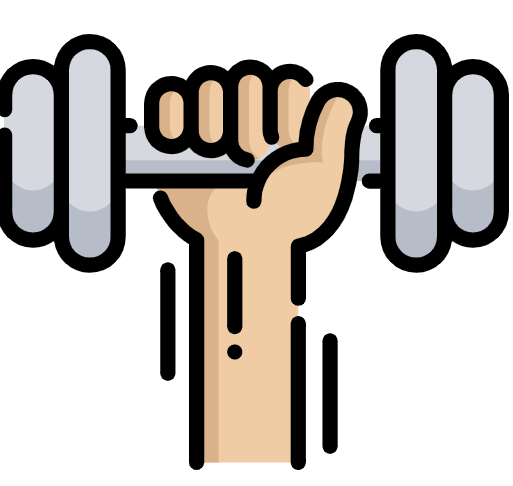 x1
[Speaker Notes: HANDOUT]

Schreib auf Deutsch.
Follow up 5:
Can you get at least 15 points?
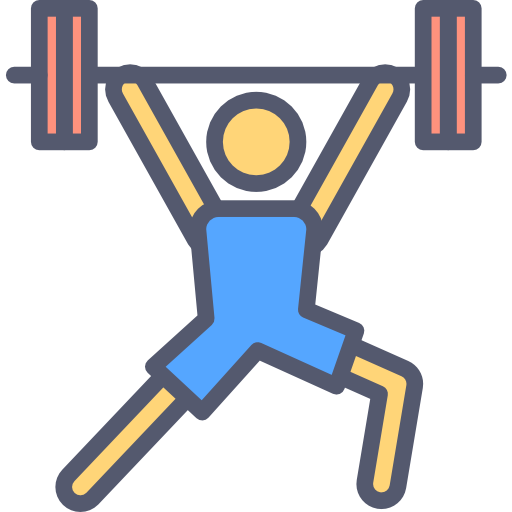 Vokabeln
x3
Wörter
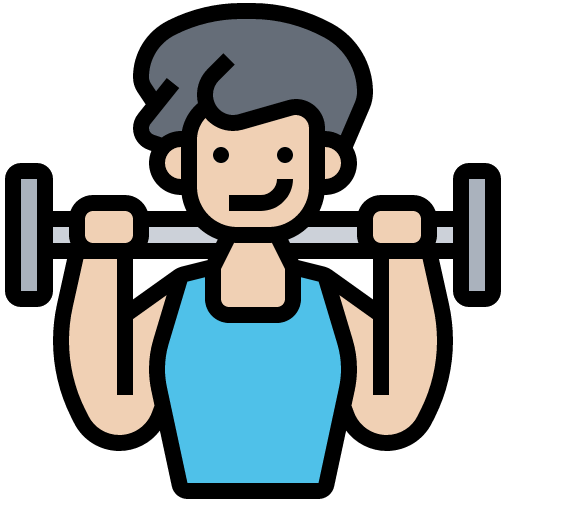 x2
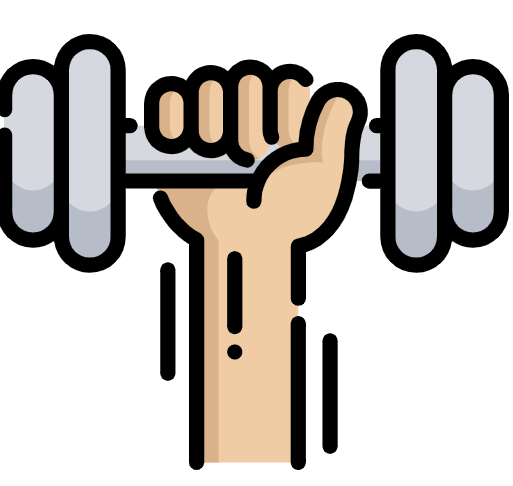 x1
[Speaker Notes: HANDOUT]